NDSU Clean Snowmobile
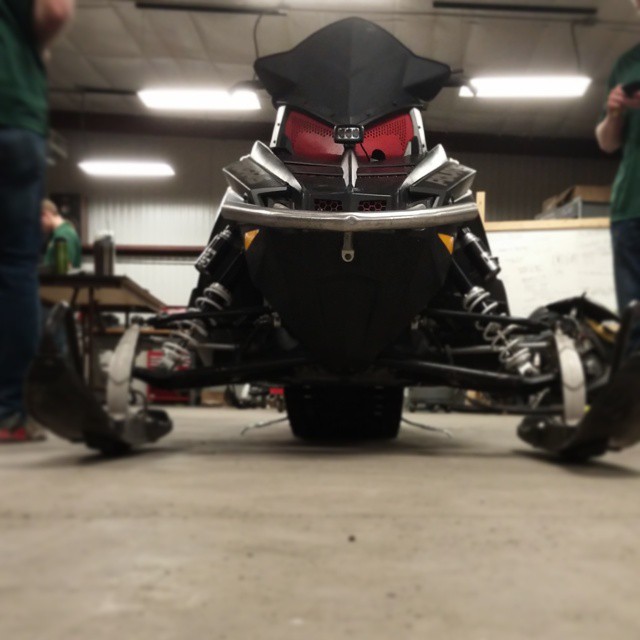 Presented by:
Michael Niehoff
Jared Quinlan

Advisor:
Dr. Robert Pieri
Goals & Objectives
Complete Each Event
Retrofit a Diesel Engine into a Snowmobile
Achieve 25 mpg
Increase Soot Control
Refine Power Delivery to Track
Provide Optimal Utility Snowmobile
Target Market
Utility Use
National Parks
Trail Riding
Commercial
Longevity
Low Maintenance
Advantages vs. Disadvantages
Improved Fuel Economy
Capable of long trips
Reach remote locations
Improved Torque Output
Pulling Capacity
Workhorse
Long Track
Improved traction for pulling
Deep snow compatible
Cold Starting Issues
Glow Plugs
“Dirty”
Diesel Particulate Filter
Diesel Oxidization Catalyst
Slow
High-Low Gearing
Chassis Selection
Utility Snowmobile





Indy Voyager
Balance of Traction & Lower Weight
Retrofit High-Low Transmission 
Modify Overstructure
Engine Selection
3 Cylinder, 904 cc Yanmar Diesel
Lightweight	
187 lbs
Size Constraints
Passes 2008 EPA Tier 4
High Output Power
23.4 Hp Stock
50 ft-lb torque
Turbocharger
IHI RHF3
Increased Air Flow Rate
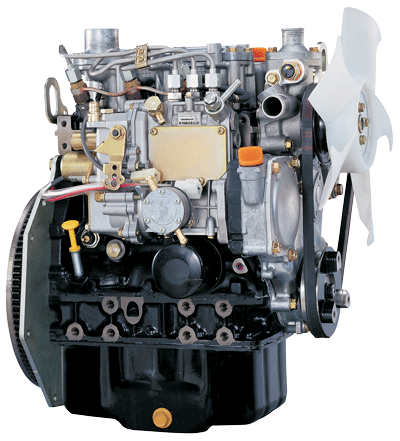 Photo Courtesy of Yanmar.com
Emissions
Diesel Oxidation Catalyst
Light-Off Temperature
~185°C-225°C
Products
Carbon Monoxide (CO)
Hydrocarbons (HC)
Particulate Matter (PM)
Oxygen (O2)
Reactants
Carbon Dioxide (CO2)
Water Vapor (H2O)
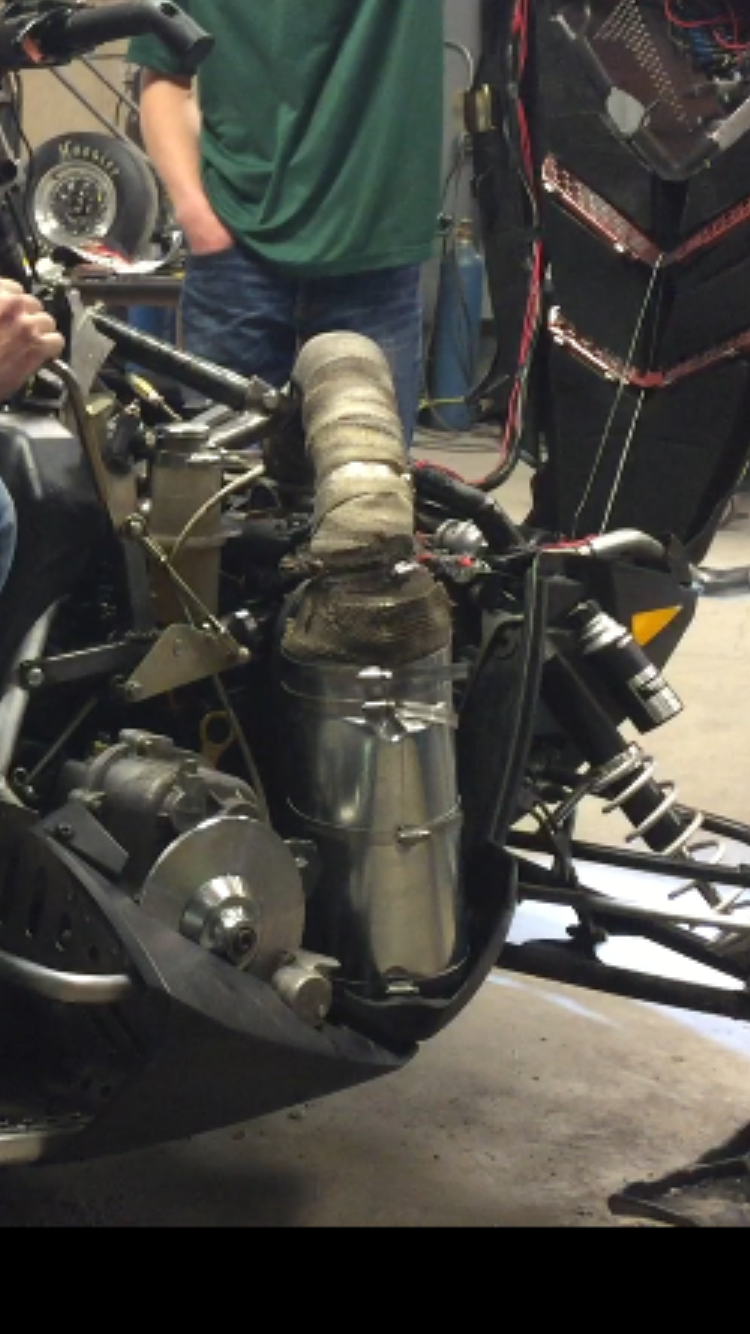 Emissions
Diesel Particulate Filter
Traps Particulate Matter
Effective Filter Removes up to 85% of PM
Regeneration Oxidizes Soot into Ash
Regeneration ~650°C
Peak EGT of ~450°C
Requires Active Regeneration
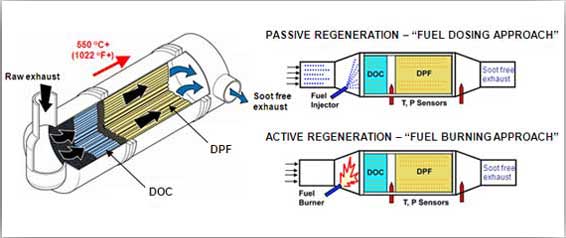 Noise Control
Track Noise
Rubber skirting
New bearings and bogey wheels
Exhaust Noise
Direct into snow
Insulation/Wrapping
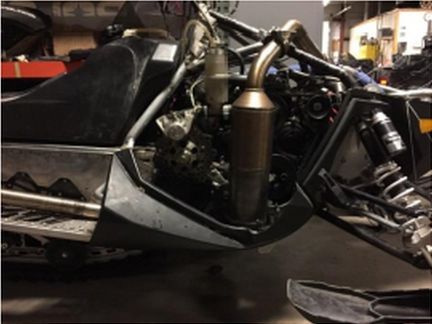 Outfitter Perspective
MSRP: $15,579.99
Diesel Engine
Increased engine life over Gasoline
Diesel Fuel is readily available
High-Low Transmission
2” Receiver Hitch
Conclusion
Utility Snowmobile
Efficient
Quiet
Clean
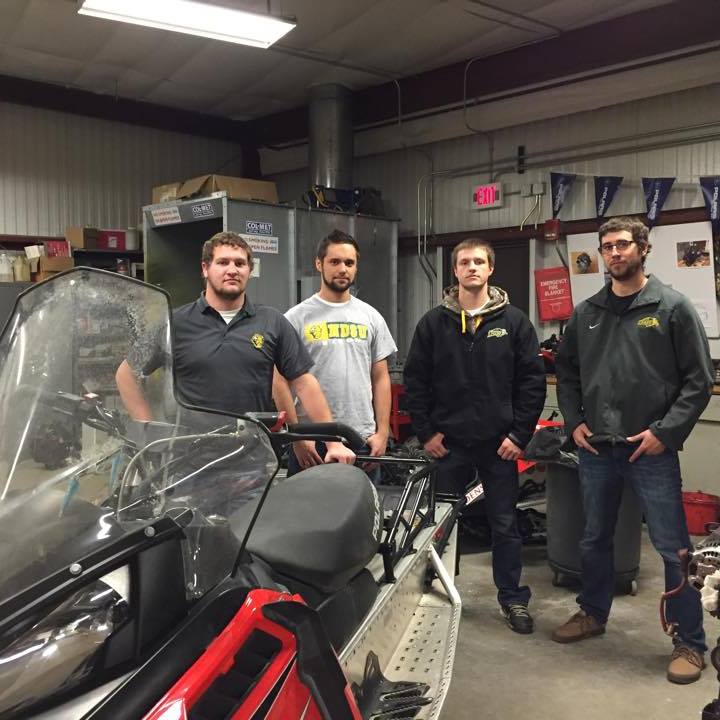 Thank You to Our Sponsors
NDSU Mechanical Engineering Dept. & NDSU SAEPolaris IndustriesTeam IndustriesGreat River EnergyCamoplastBASFWheels Inc.Exhaust Pro'sAl's Snowmobile PartsMcNelius SteelKlimRJ Mann & AssociatesSolidWorks
Questions?